Enseignant·e Contractuel·le en Ingénierie Electrique
Statut : ENSEIGNANT·E CONTRACTUEL·LE
Discipline d’enseignement : Génie Électrique
Durée du contrat (contractuels) : 1 an 
Date de prise de fonction : 01/09/2023
Quotité : 100 %
Composante principale d’enseignement/EUR : IUT
Département disciplinaire :  Électronique, automatique et traitement du signal
Localisation : IUT Nice Fabron
Numéro d’identification : 510PRAG0665
Description de l’emploi:
Missions d’enseignement:


Dans le cadre de la mise en place du BUT GEII, la personne recrutée devra posséder de bonnes compétences dans l’ensemble des domaines du génie électrique et de l’informatique industrielle. Il devra s’investir rapidement dans au moins des parcours proposés par le département à savoir ÉMÉ (Électricité et Maîtrise de l’Énergie), AII (Automatisme et Informatique Industrielle) et ÉSE (Électronique et Systèmes Embarqués). Des compétences plus poussées en énergie et en automatisme seront appréciées
Une expérience professionnelle dans l’industrie sera un autour indéniable pour répondre aux exigences du programme national du BUT et notamment pour la prise en charge des enseignements de conduite de projet et vie de l’entreprise.
1
Profil recherché :
La personne recrutée aura idéalement une expérience d’enseignement dans le supérieur. Elle aura une connaissance de l’IUT et de la réforme en cours du BUT.
 
Un profil général et équilibré est souhaitable. Une expérience professionnelle dans l’industrie sera un atout indéniable. 
 
Beaucoup d’enseignements se font en binôme. La personne recrutée devra donc être prête à travailler en équipe.
Description de la composante :
L’Institut Universitaire de Technologie Nice Côte d’Azur se compose de 10 départements d’enseignements, répartis sur 4 sites géographiques. 
L’IUT accueille chaque année 2 500 étudiants et compte en 2021 : 253 personnels permanents (167 enseignants et 86 BIATSS) ainsi que 450 chargés d’enseignement vacataires.
Les formations proposées au sein de l’IUT Nice Côte d’Azur : 10 Bachelors Universitaires de Technologie (BUT), 17 Licences Professionnelles (LP).
https://iut.univ-cotedazur.fr
Modalités de candidature :
Les personnes intéressées doivent adresser leur candidature à Jérémie Benel, chef du département GEII jeremie.benel@univ-cotedazur.fr  avant le 2 juin 2023.
Contacts :
Questions relatives à l’aspect enseignement : jeremie.benel@univ-cotedazur.fr 
Questions administratives : drh.enseignants@univ-cotedazur.fr et iut.personnel@univ-cotedazur.fr
2
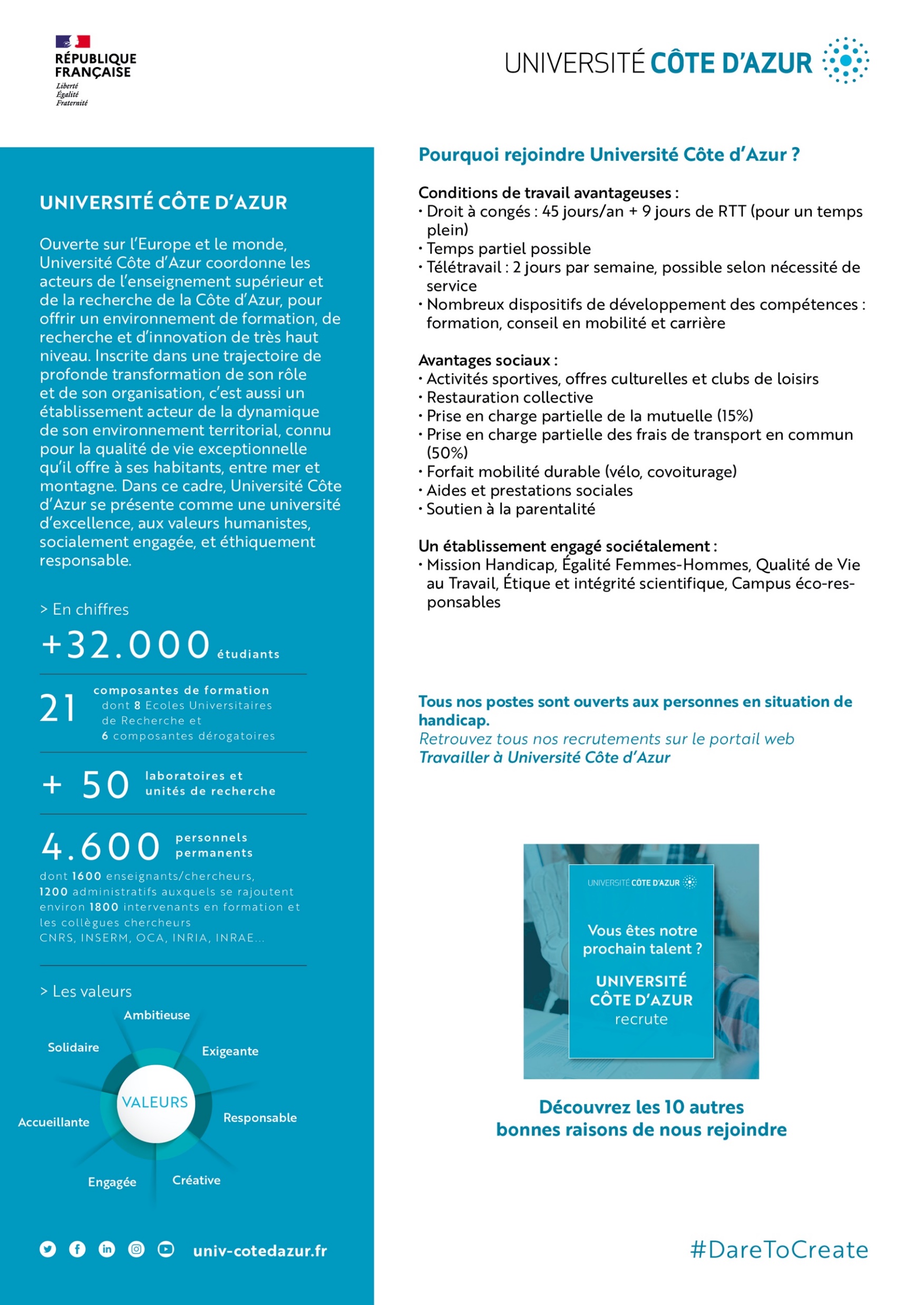 Pourquoi nous rejoindre ?
 
Conditions de travail avantageuses :
Un environnement scientifique et technologique exceptionnel profitant de la dynamique de l’Idex UCA-JEDI et de l’Institut Interdisciplinaire d’Intelligence Artificielle 3IA - Côte d’Azur
Nombreux dispositifs de développement des compétences : formation, conseil en mobilité et carrière
Un Welcome Center, pour une aide personnalisée à l’accueil et l’installation.
 
Avantages sociaux :
Activités sportives, offres culturelles et clubs de loisirs
Restauration collective
Prise en charge partielle de la mutuelle
Prise en charge partielle des frais de transport en commun
Forfait mobilité durable (vélo, covoiturage)
Aides et prestations sociales
Soutien à la parentalité
 
Un établissement engagé sociétalement :
Mission Handicap, Égalité Femmes-Hommes, Qualité de Vie au Travail, Éthique et intégrité scientifique, Campus éco-responsables
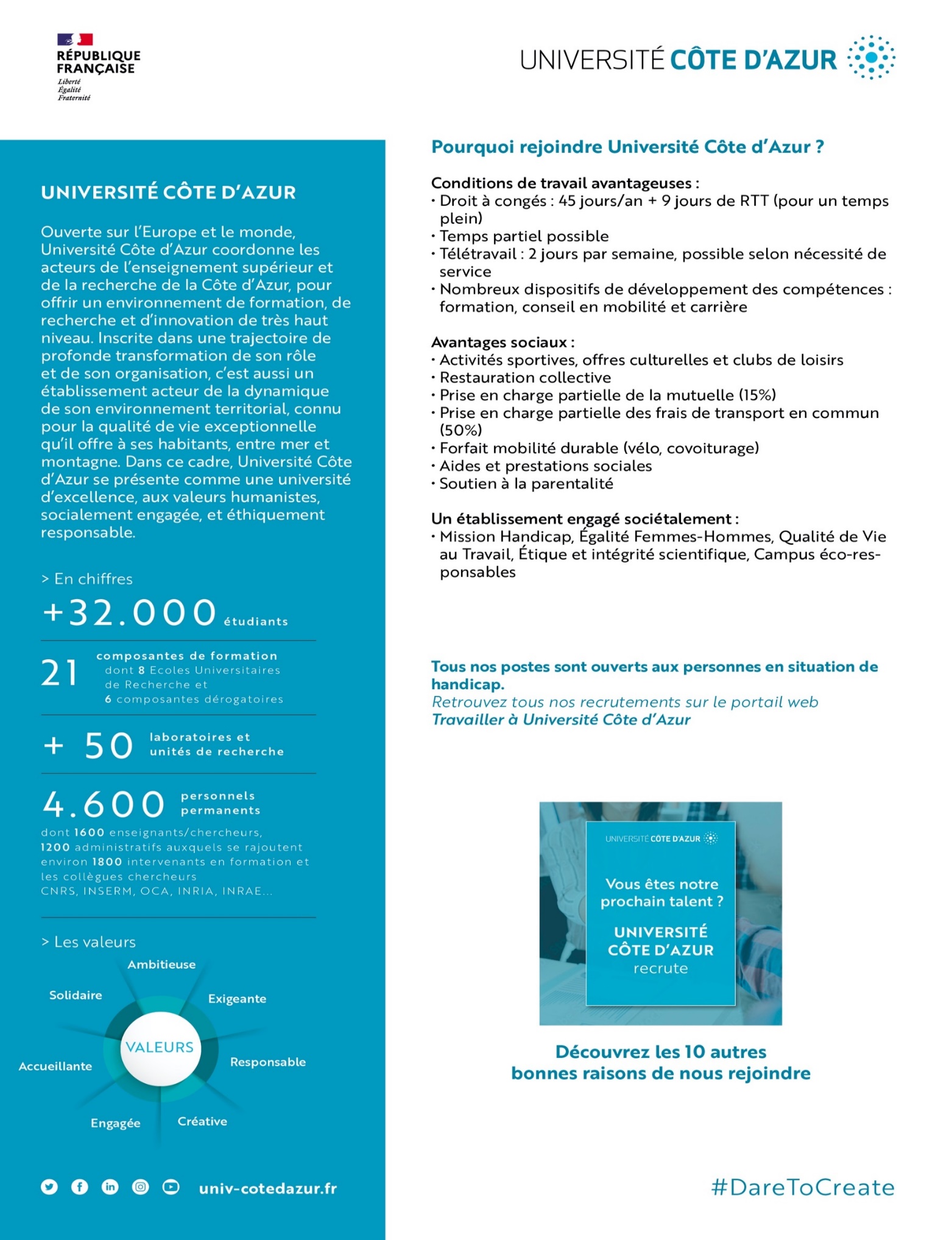 10 bonnes raisons de nous rejoindre
Tous nos postes sont ouverts aux personnes en situation de handicap.
Retrouvez tous nos recrutements sur le portail web
Travailler à Université Côte d’Azur
3